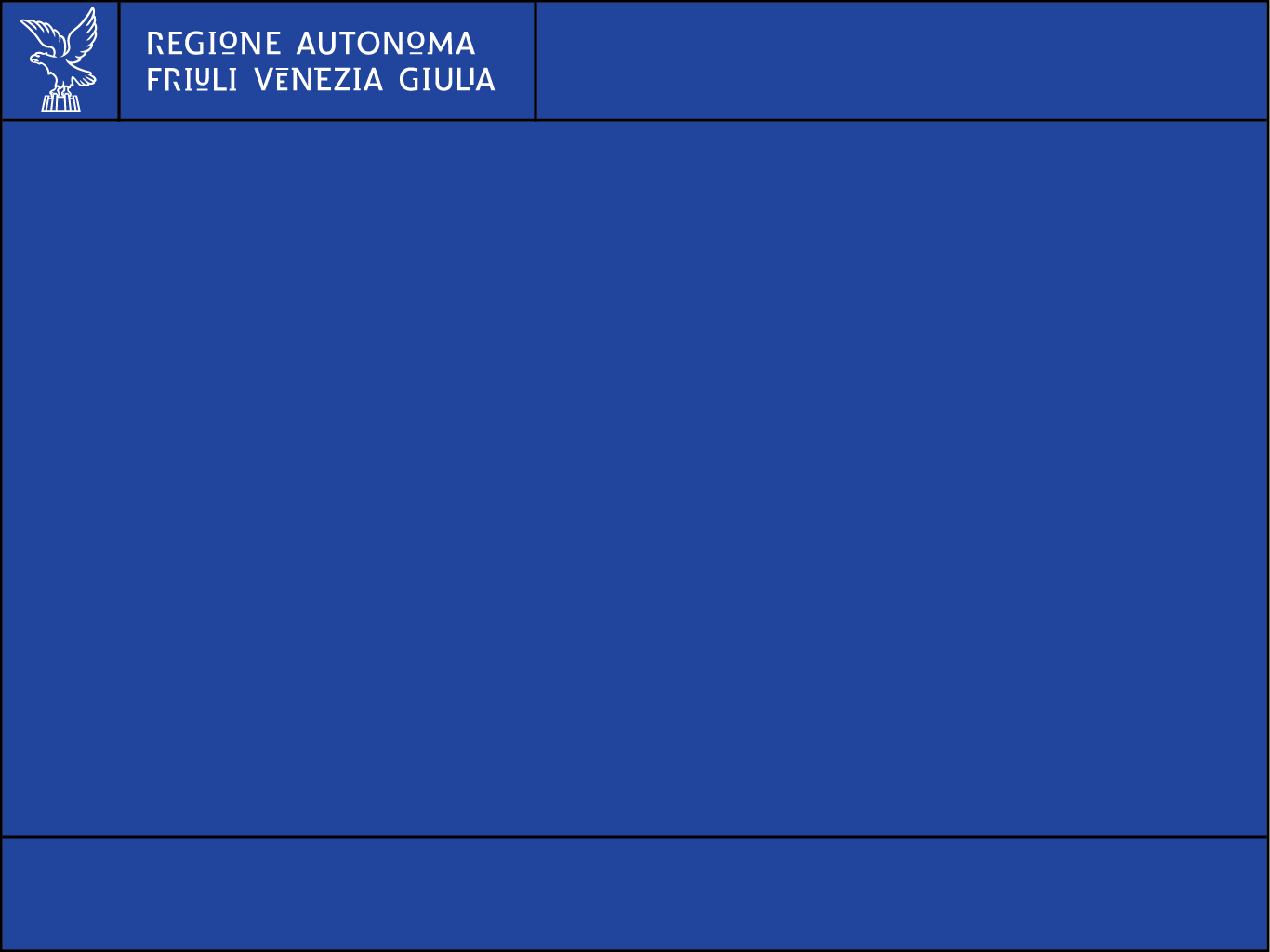 Azione A3.4.2 – «Interventi a sostegno delle imprese culturali e creative»

Modalità inserimento e trasmissione domande tramite il «Sistema Istanze On Line- IOL»


Anno 2023 

Insiel S.p.A.
Direzione Centrale Cultura e Sport
Introduzione
Per la presentazione delle domande viene utilizzato il sistema denominato “IOL - Istanze On Line”, per accedere al quale sarà necessario utilizzare le credenziali SPID (Sistema Pubblico di Identità Digitale) ovvero CIE/CRS-CNS.
L’accesso avviene con autenticazione “forte”, ovvero attraverso l’identificazione della persona fisica sulla base dell’identità digitale associata al codice SPID o dichiarata nei supporti dotati di certificato di autenticazione, quale la CIE (Carta d’identità elettronica), la CNS (Carta nazionale dei servizi) e la maggior parte delle firme digitali.

Non è possibile accedere al sistema in forma anonima.

L’identificazione del soggetto in fase di accesso al sistema FEG, consente di adottare quale forma di sottoscrizione della domanda la mera convalida finale a valle della compilazione, ai sensi dell’articolo 65 del CAD (Codice dell’Amministrazione Digitale).
Login al sistema per la presentazione delle domanda
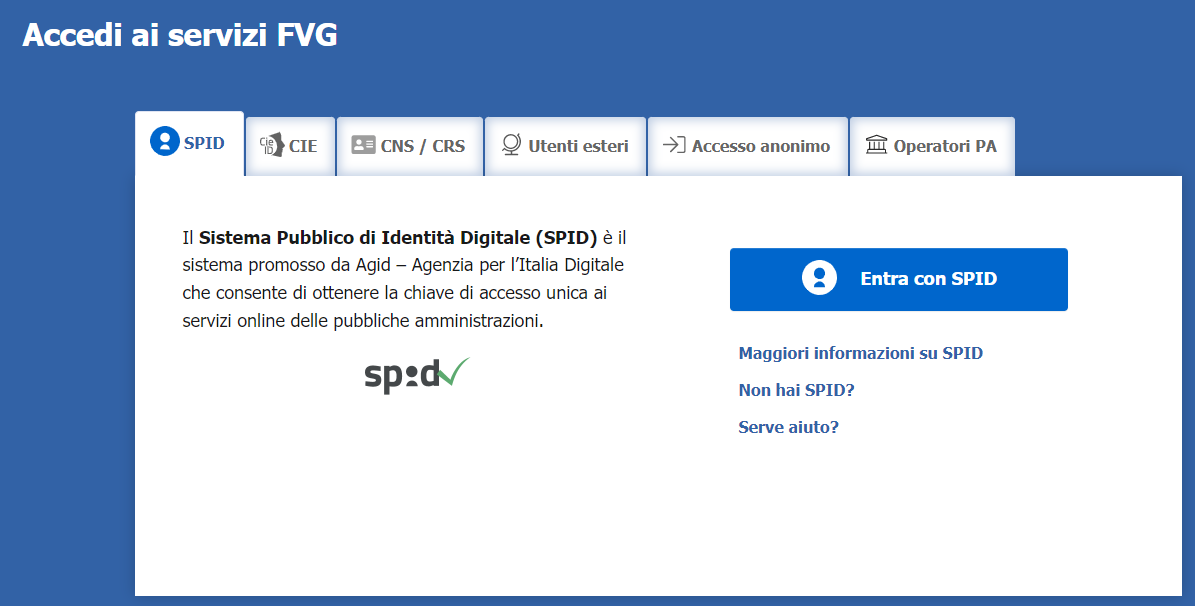 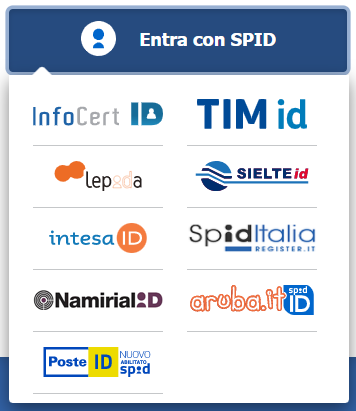 Compilazione della domanda (dati strutturati)
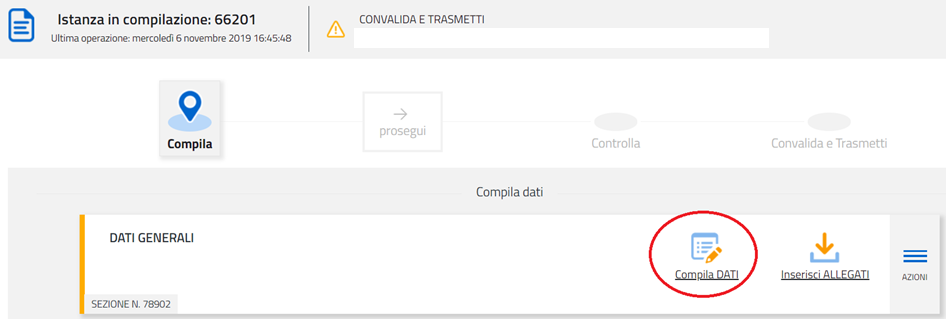 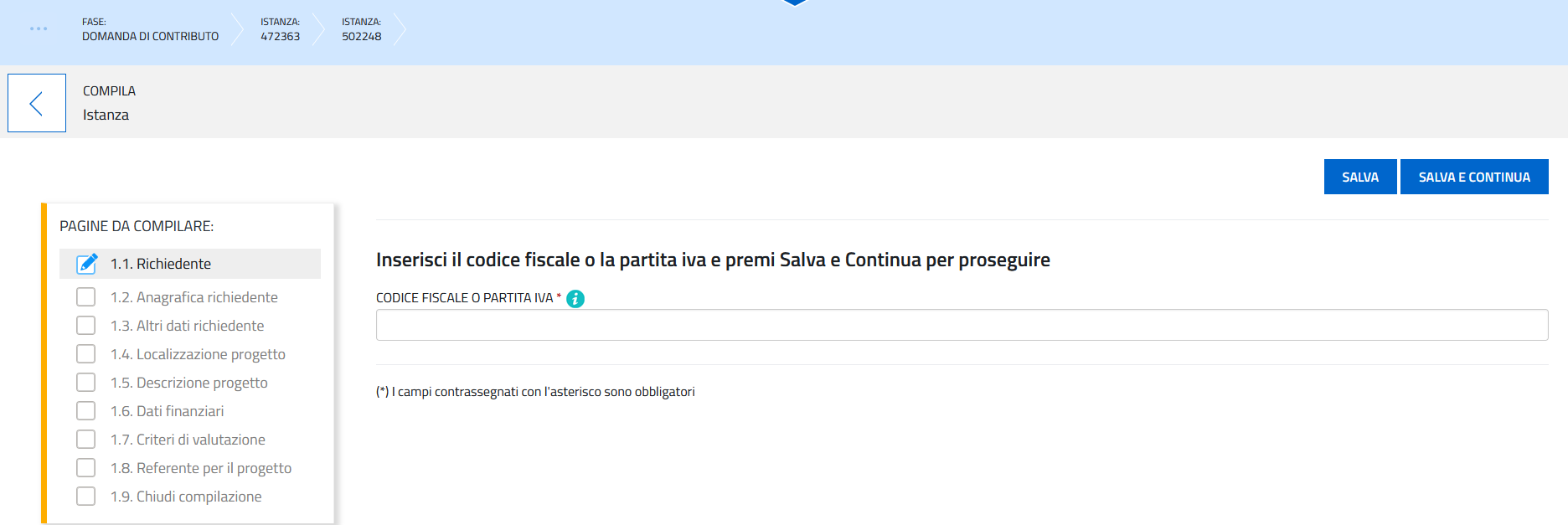 Se «impresa iscritta al RI» i dati anagrafici, ateco, elenco legali rappresentanti e unità locali verranno pre-compilati in automatico dal sistema, mentre se «impresa non iscritta al RI» verrà chiesto l’inserimento manuale dei dati.
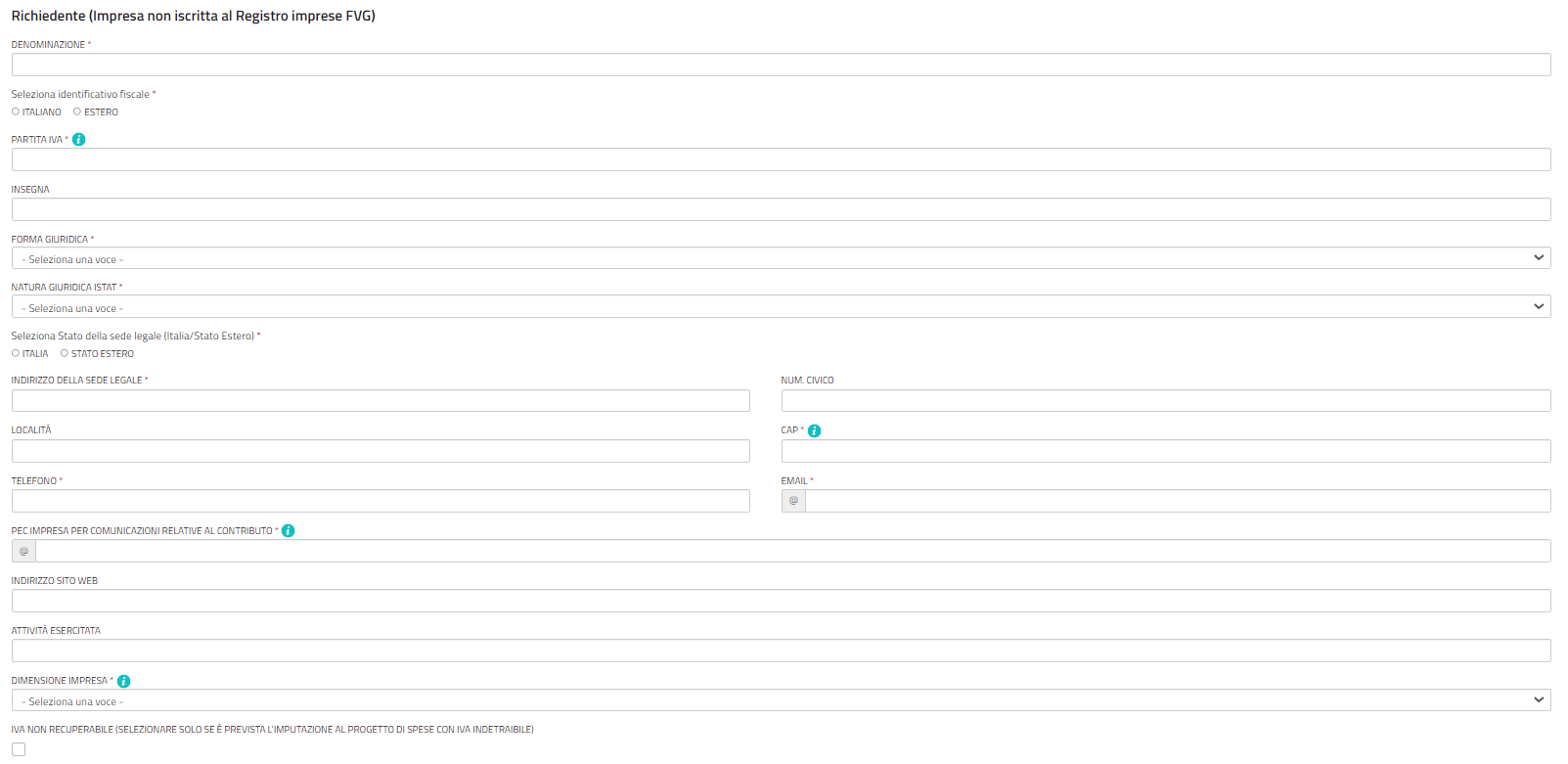 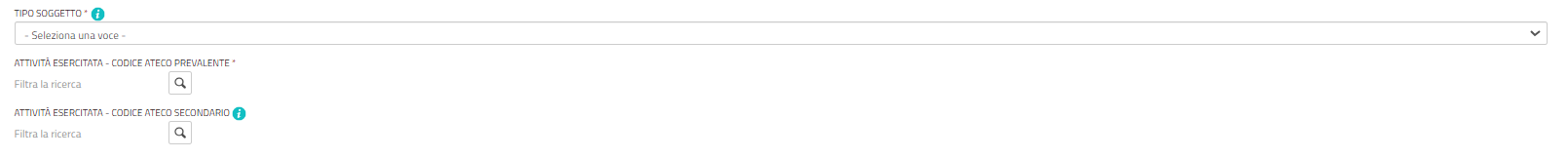 [Speaker Notes: Capo I – Sviluppo competitivo delle PMI - continua]
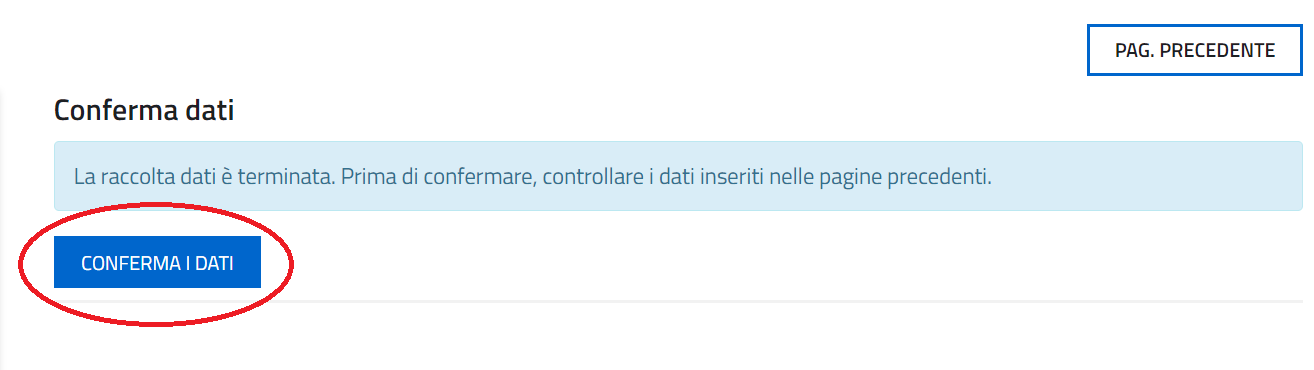 Caricamento allegati
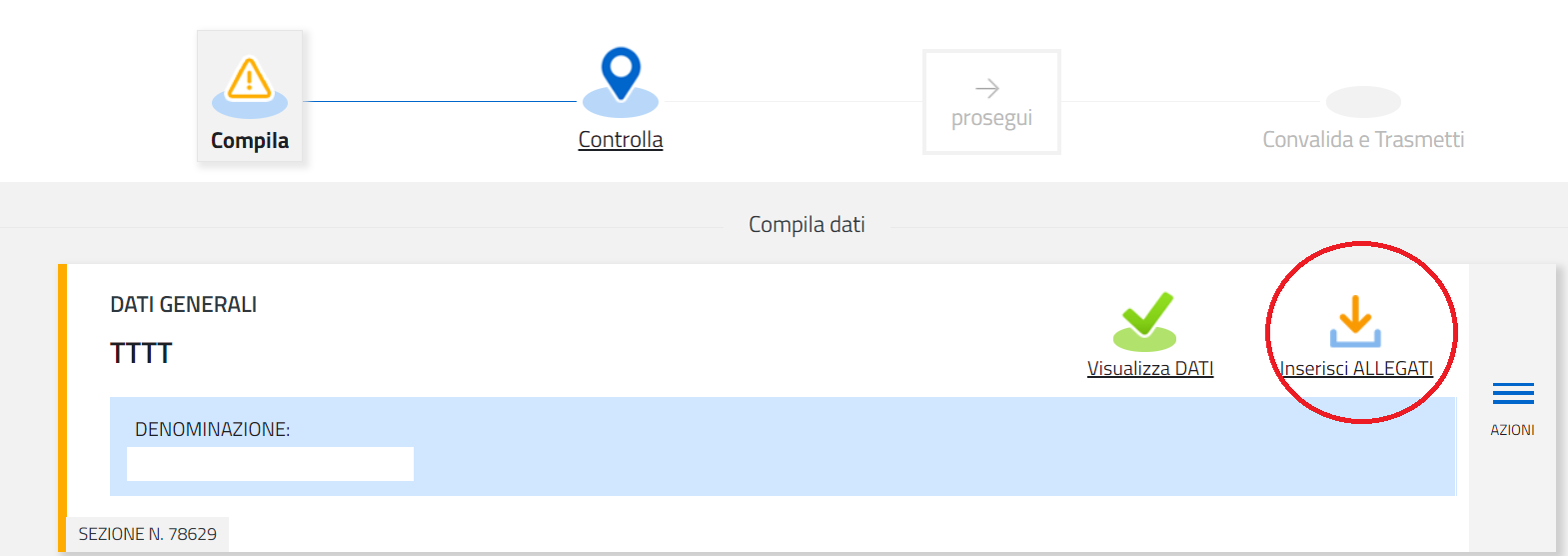 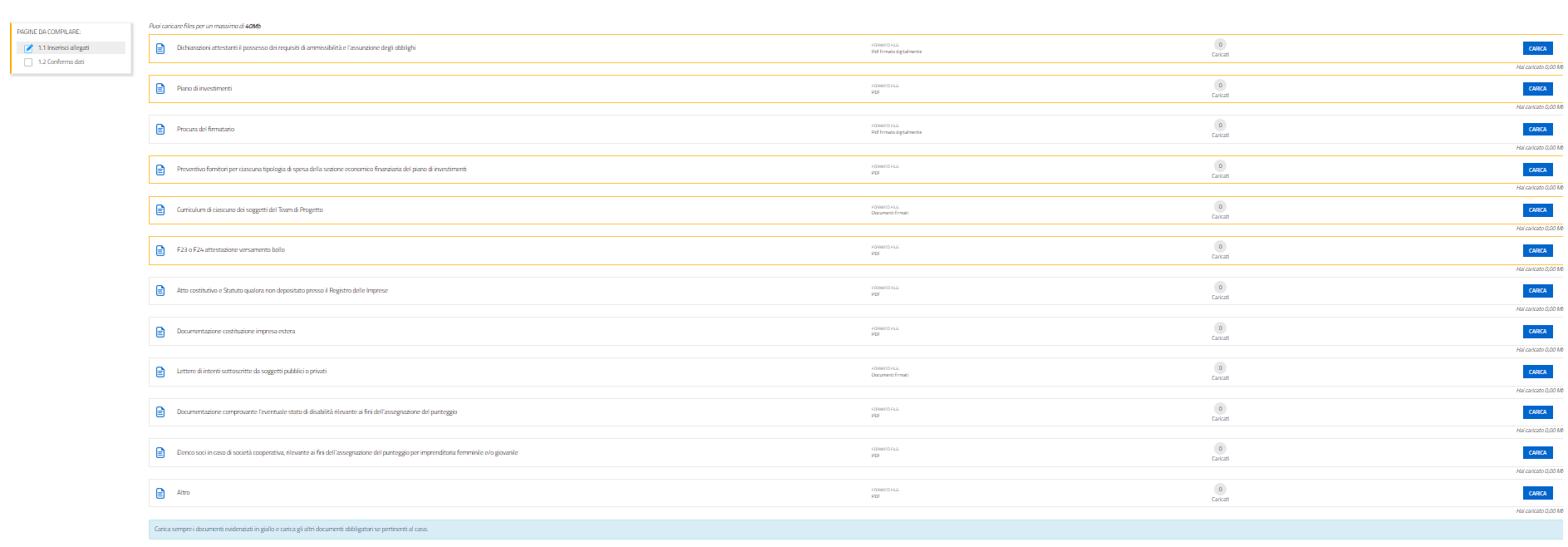 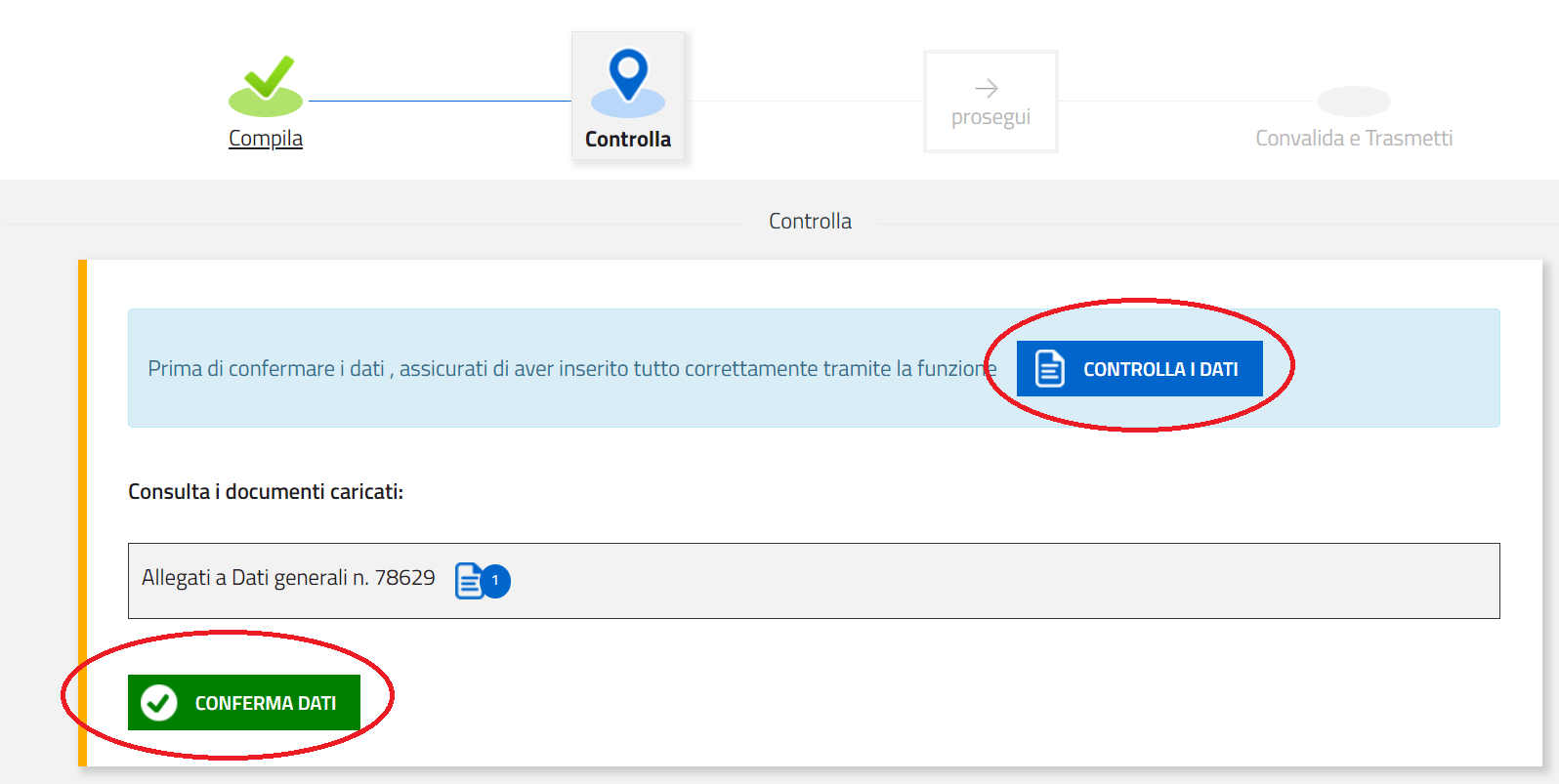 Trasmissione finale
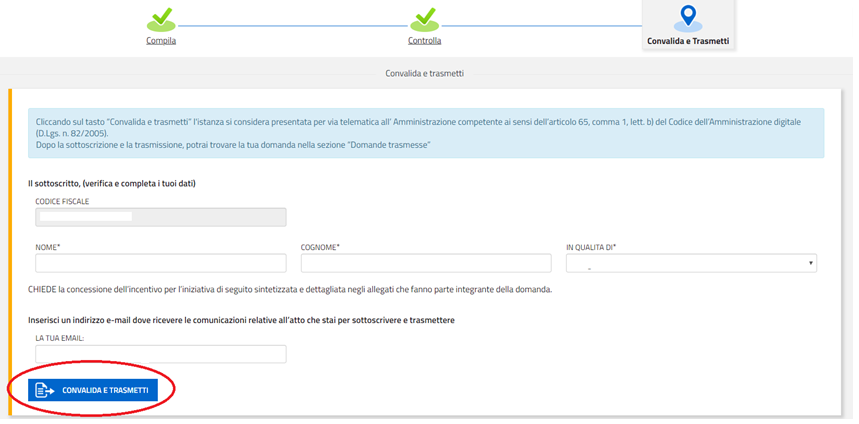 Assistenza applicativa Insiel:
 Numero Verde Gratuito: 800 098 788 (lun-ven 8.00 – 18.00). 
Per chiamate* da telefoni cellulari o dall’estero, il numero da contattare sarà lo 040 06 49 013. *costo della chiamata a carico dell’utente secondo la tariffa del gestore telefonico

 E-mail Insiel: assistenza.gest.doc@insiel.it
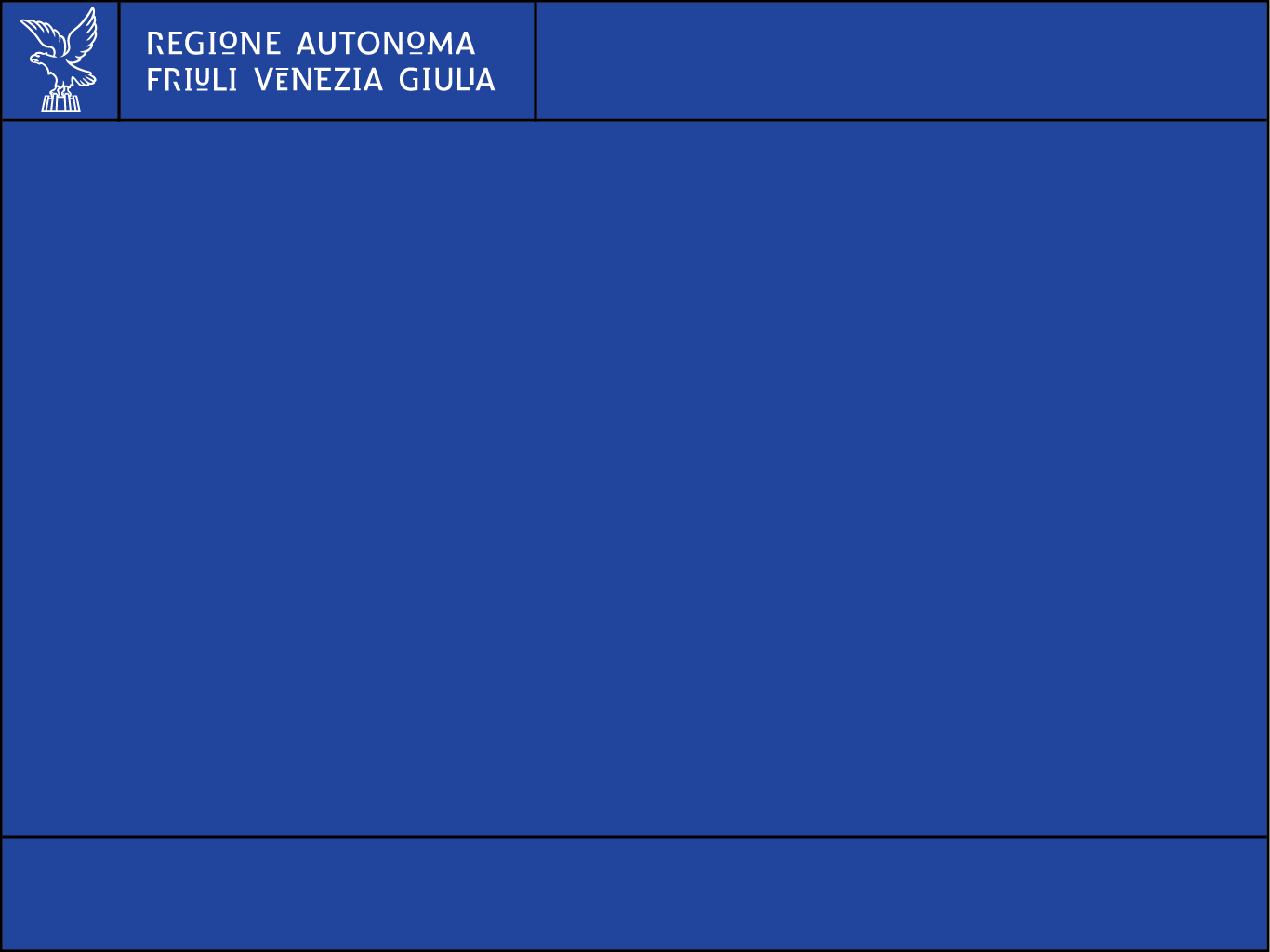 Grazie
per
l’attenzione
Direzione Centrale Cultura e Sport